Your “Do Now” 	5/29
Complete the pre-test
Fill in Learning Targets 1 & 2 
I can explain the causes and effects of global warming and why it’s important to research
I can describe the causes and effects of pollution, deforestation, and invasive species on the environment
Get out CH 16 Notes 1
Agenda		5/29
Notes #2 (brief) on air pollution
Practice on air pollution

Last week before finals: keep going strong!
Air Pollutant: material in the air that could be harmful to living things (if concentration is high enough)	
Note: These could be tiny solid pieces (like dust) or gases (like carbon dioxide)
For humans, pollutants in the air usually affect our respiratory system (trachea, lungs, etc)
Breathing in pollutants often causes damage to airways and harms our breathing
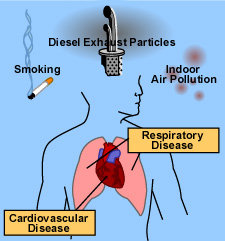 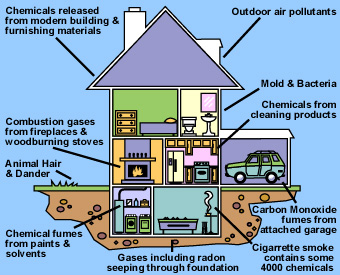 Key point: Air pollution moves around with air currents! The pollution one city produces could end up somewhere else.
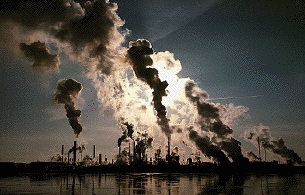 Natural sources of air pollution:
Volcanoes, forest fires, dust storms, and animal waste are all natural sources of pollution
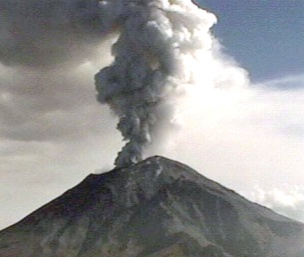 Man-made sources of air pollution:
Factories, automobiles, household cleaners, tobacco smoke
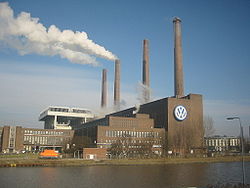 Some common pollutants in the air:
Carbon monoxide: could cause mental problems or death
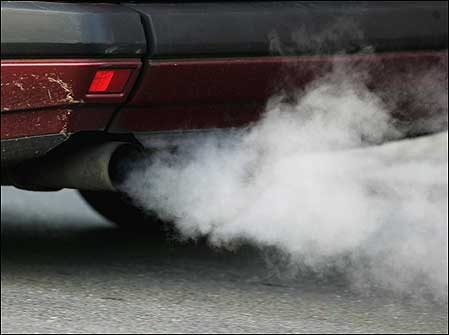 Ozone: damages plants, lungs, buildings
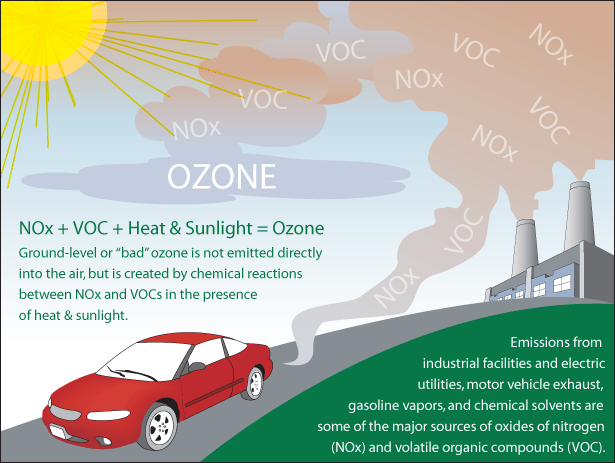 Radon: could cause lung cancer
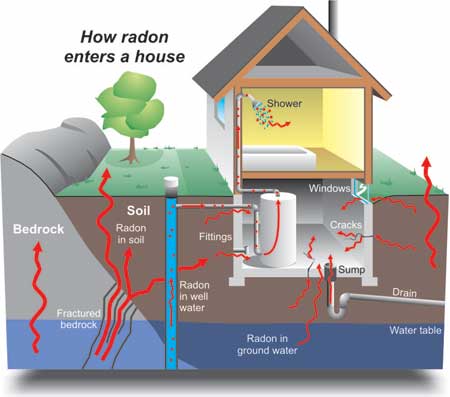 Sulfur dioxide: damages lungs, causes acid rain
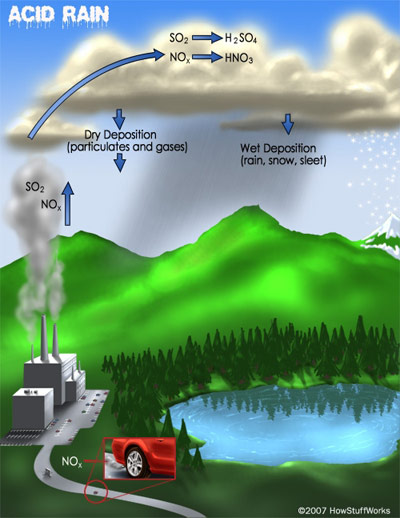 Mercury: causes cancer, released by burning coal
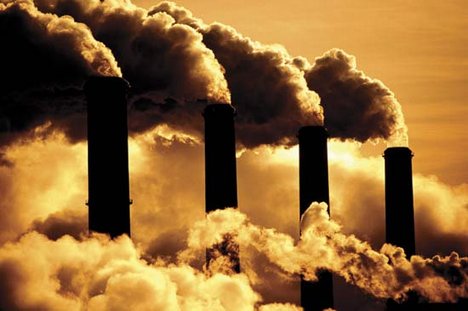 Acid rain: rainfall that is significantly acidic
Created when Nitrogen and Sulfur chemicals are put into the air by burning fossil fuels
This acidity can kill trees, fish, and frogs
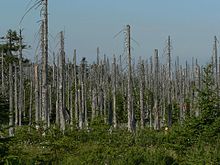